TracCloud Visit: Q&A Session
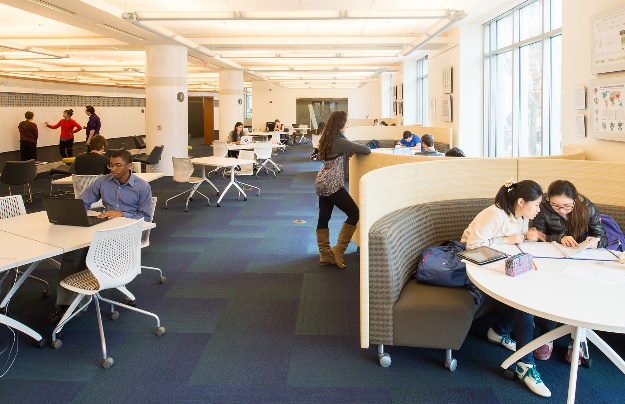 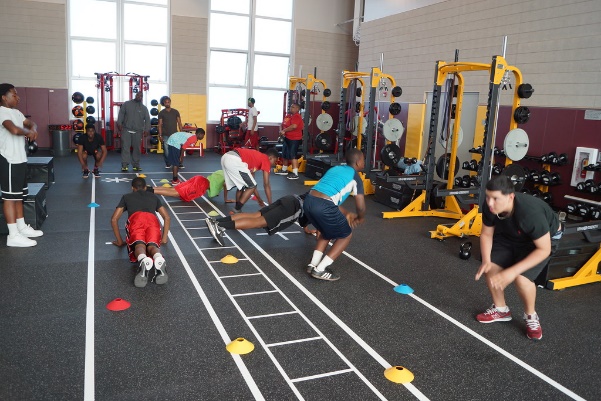 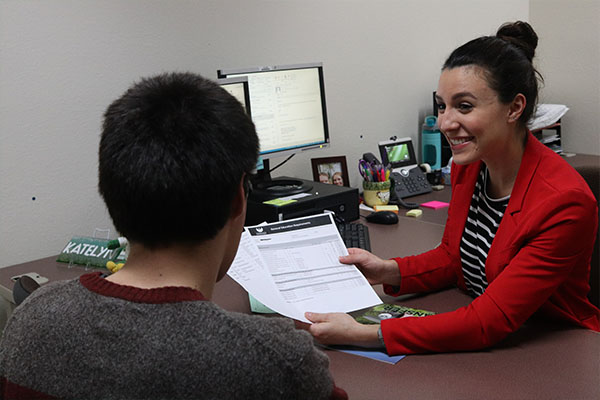 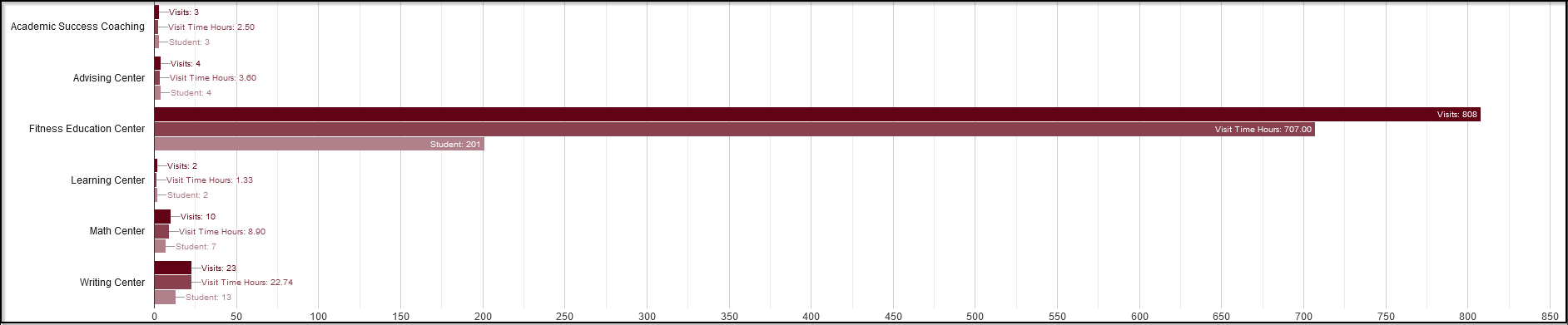 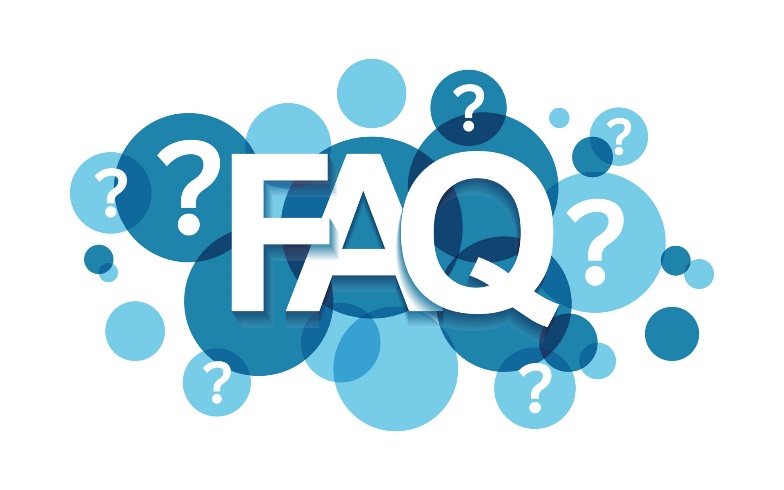 How can I run Reports on specific visit information?

 How can I back log visits for students?

How do I add custom questions to the Visits? (student or consultant)
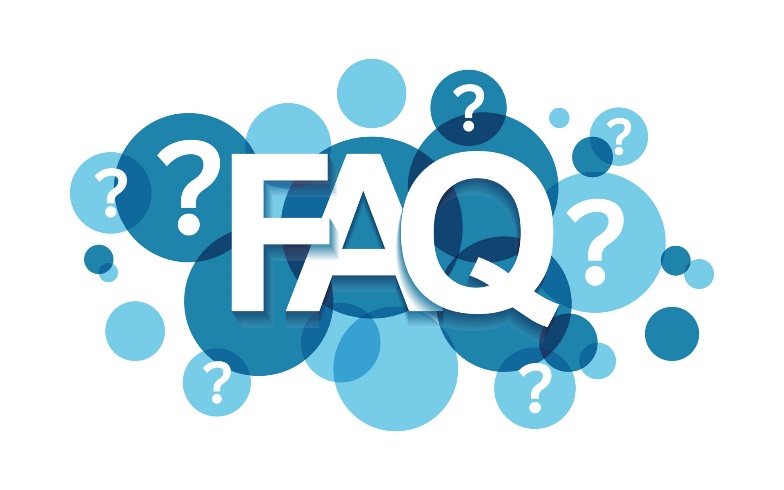 Who can create Visits/Work Visits?

What determines the choices shown when logging in for a visit?

How do I search for certain information in the attendance listing?
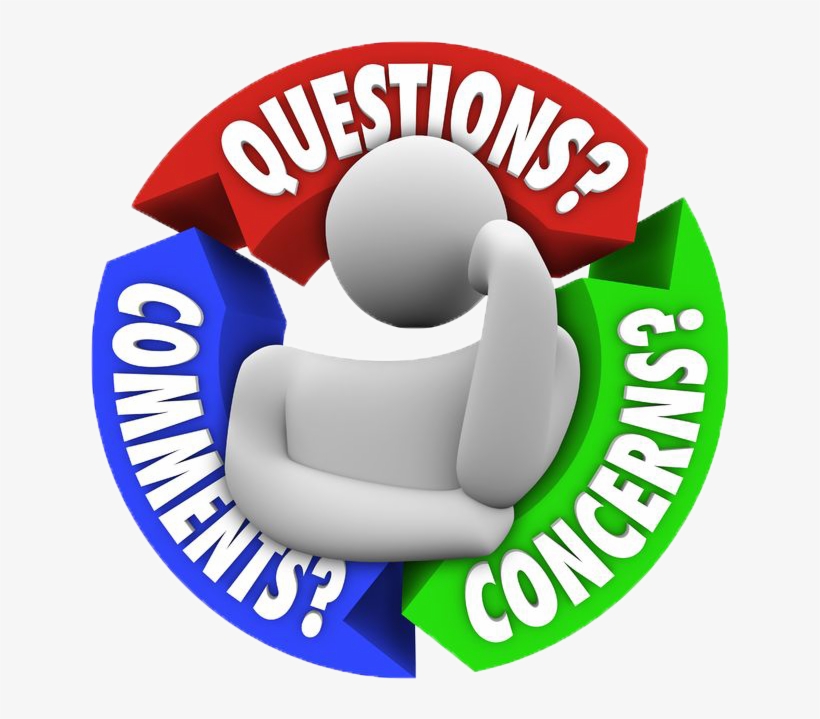